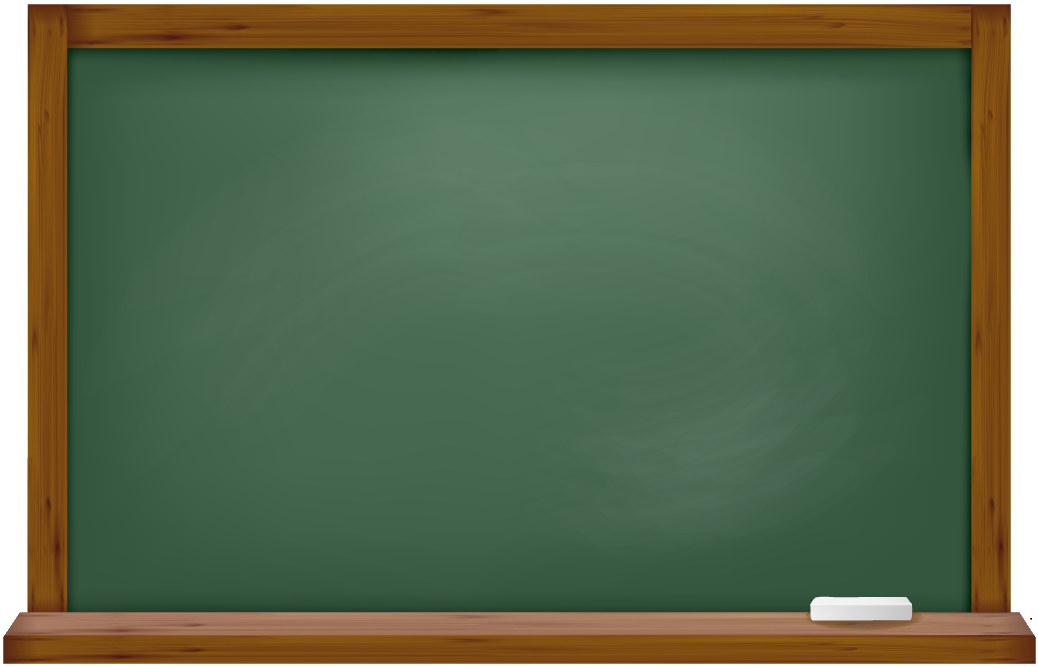 Последовательности
Алгебра, 9 класс
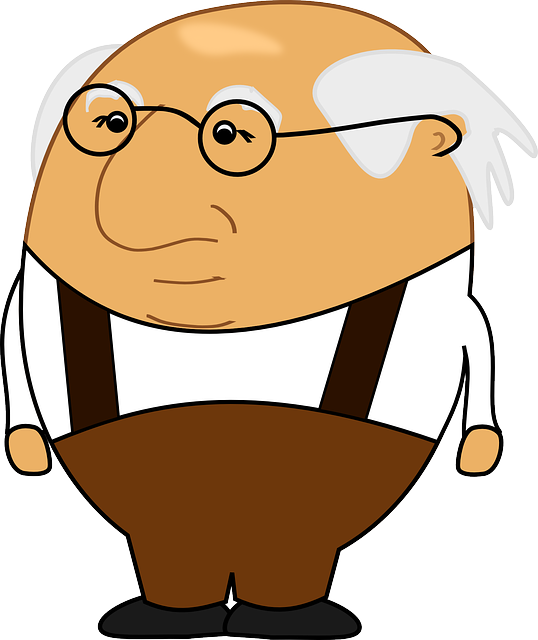 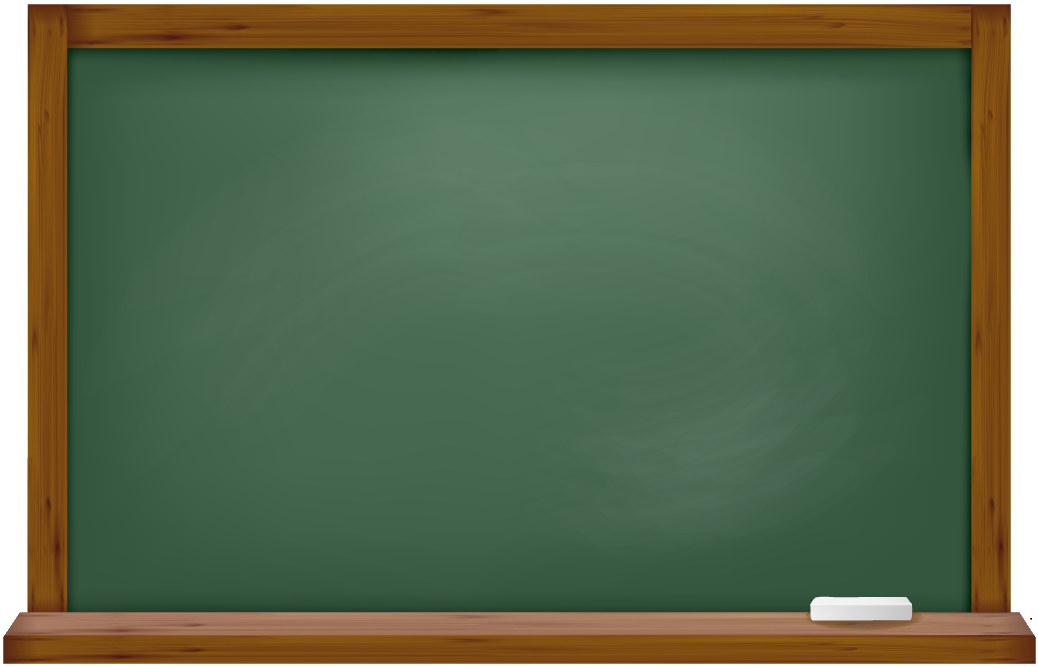 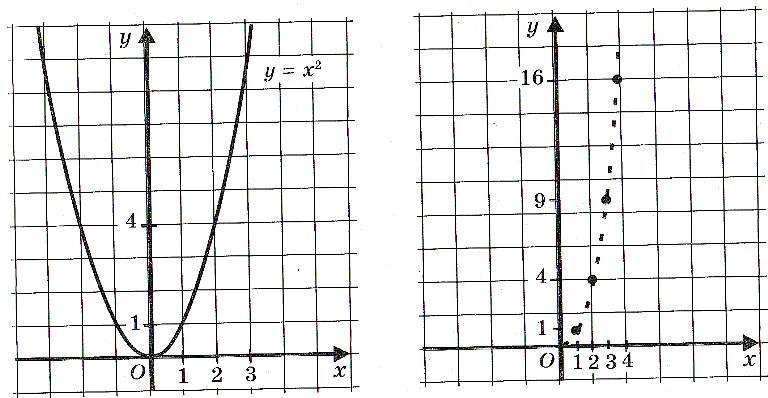 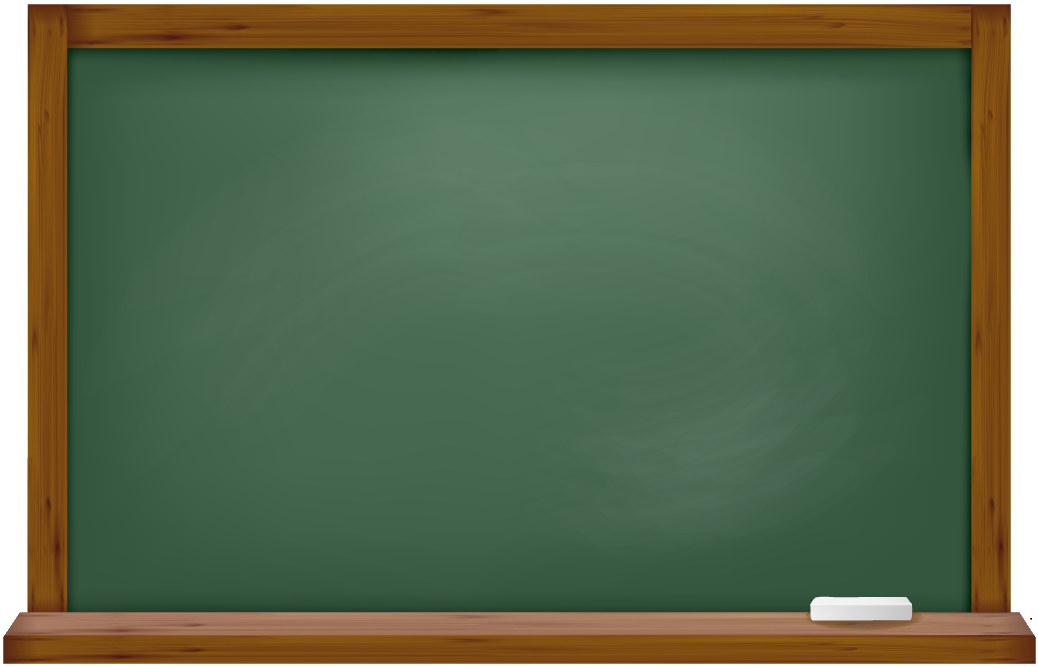 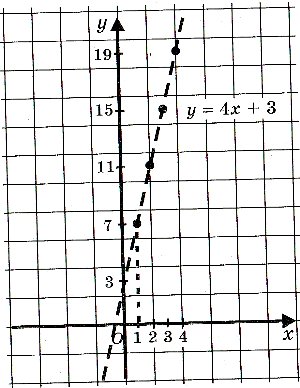 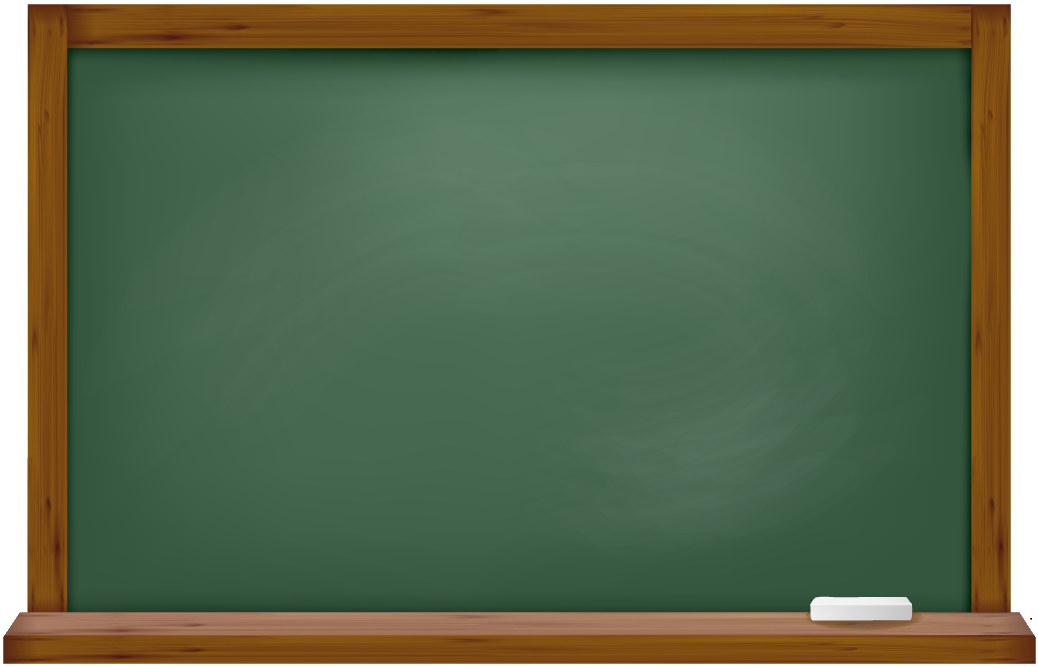 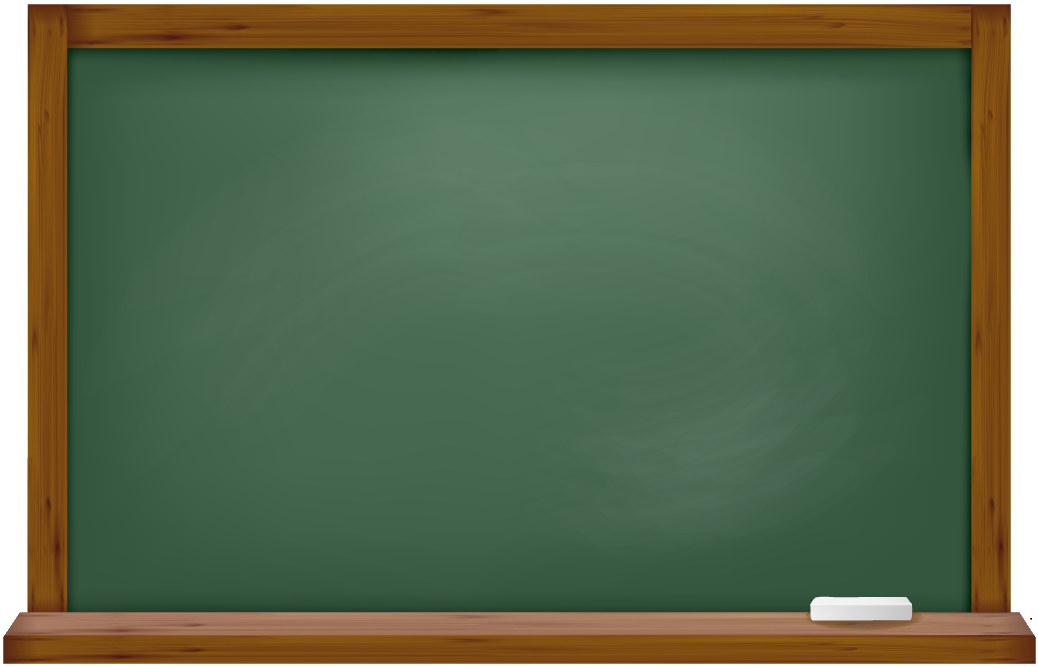 Способы задания последовательности:
4; 7; 10; 13; 16; 19; …
2. Словесное задание последовательности
Пример: Последовательность простых чисел:
2, 3, 5, 7, 11, 13, 17, 19, 23, 29, …
3, 1, 4, 1, 5, 9, 2, 6, 5, 3, …
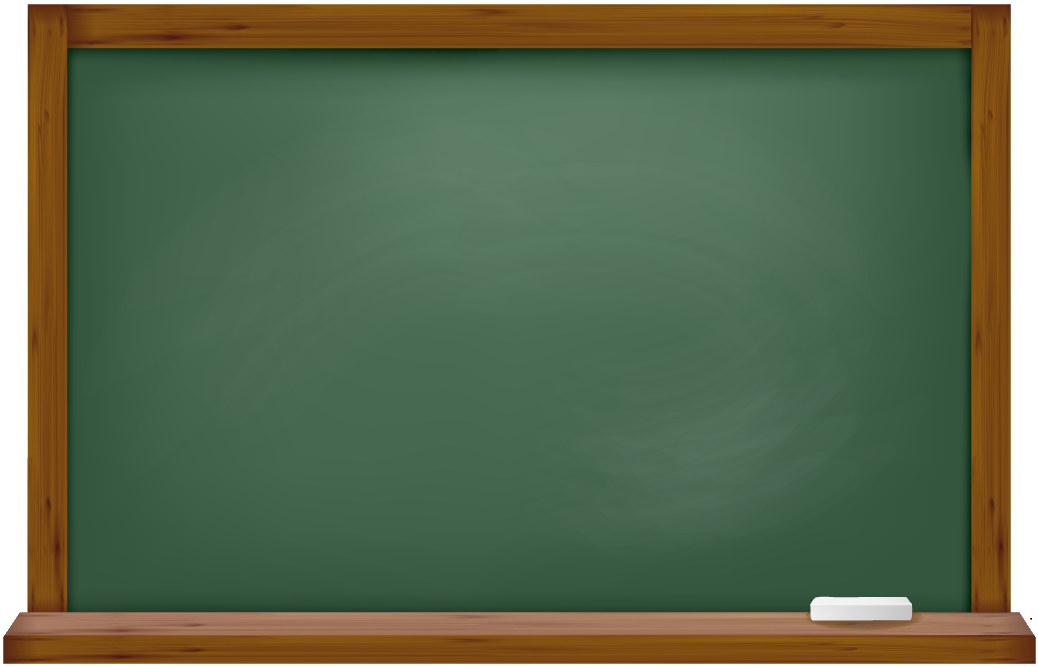 Способы задания последовательности:
3. Рекуррентное задание последовательности (задана формула, позволяющая вычислить последующий член через предыдущий)
3, 7, 11, 15, 19, 23, 27, 31, 35, …
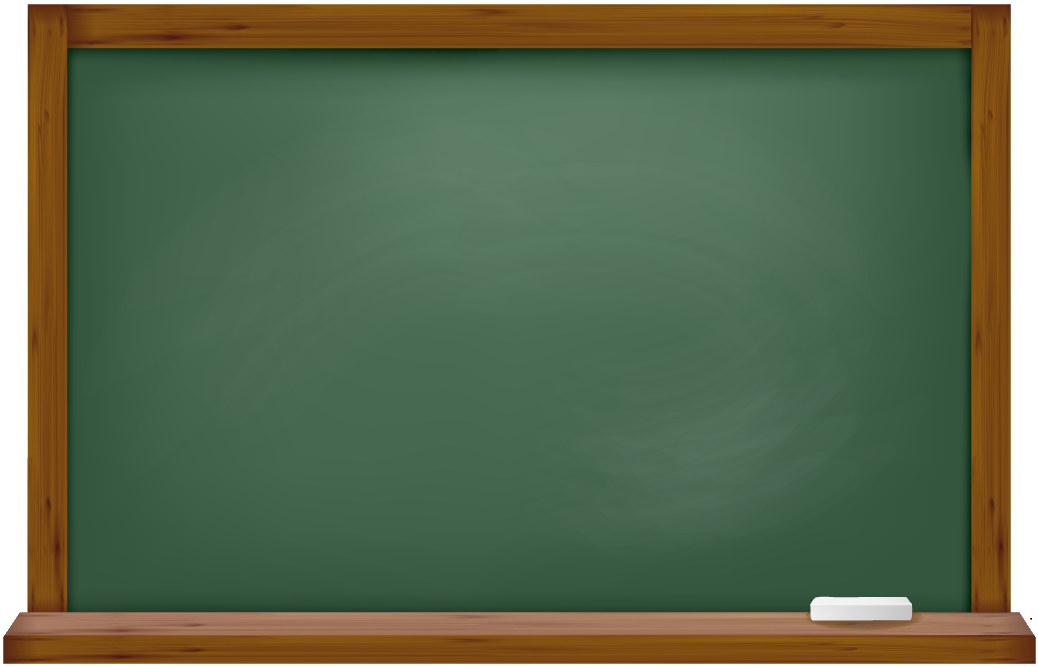 Виды последовательностей
1. Последовательность называется  возрастающей, если каждый последующий член больше предыдущего.
Пример: 1, 3, 5, 7, …
Возрастающие и убывающие последовательности объединяют термином – монотонные последовательности.
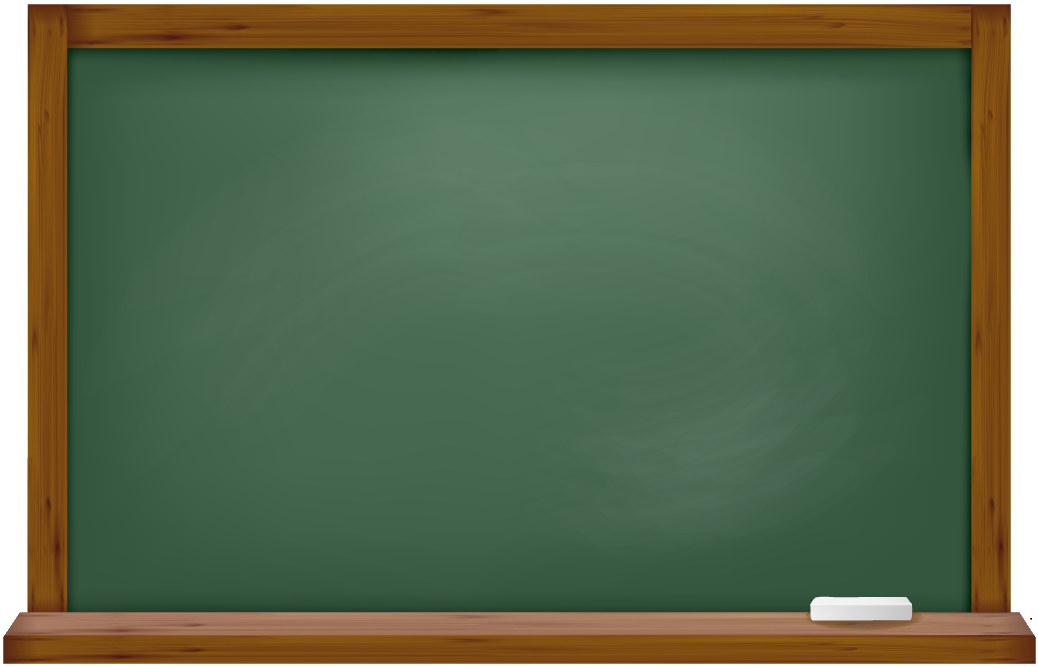 Виды последовательностей
3. Последовательность называется  немонотонной, если она не является ни возрастающей, ни убывающей.
Пример: 1; -2;  4; -8; 16; -32 …
4. Последовательность называется  стационарной (постоянной ; константой), если все её члены равны.
Пример: 4; 4; 4; 4; 4; 4 …
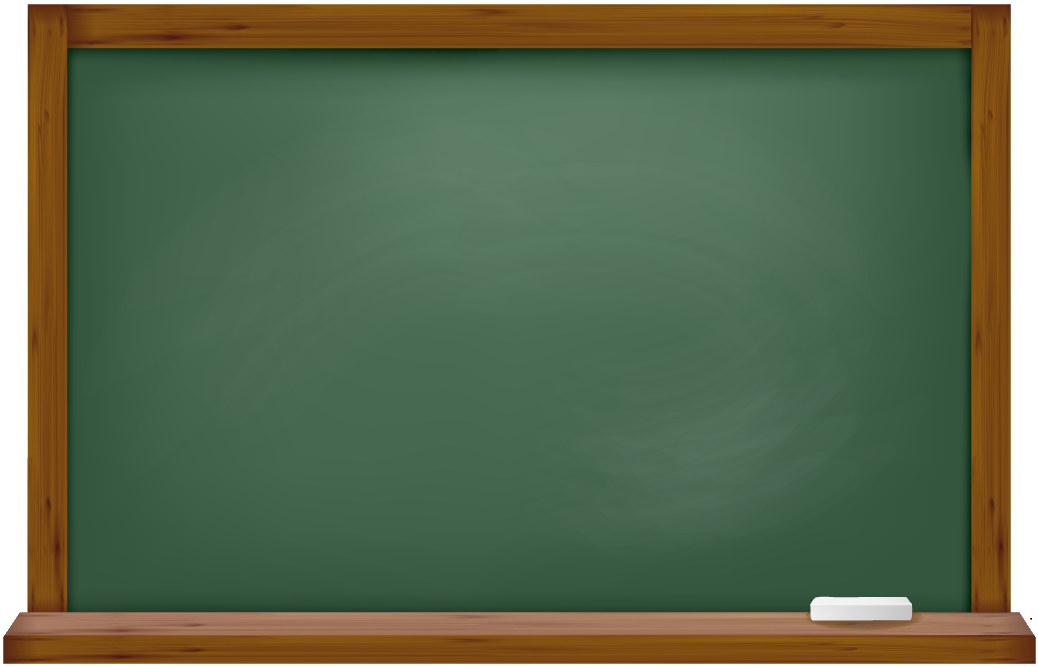 Виды последовательностей
1. Последовательности бывают  бесконечные
Пример: 1; -2;  4; -8; 16; -32 …
2. Последовательность бывают  конечные
Пример: 1; -2;  4; -8; 16; -32.
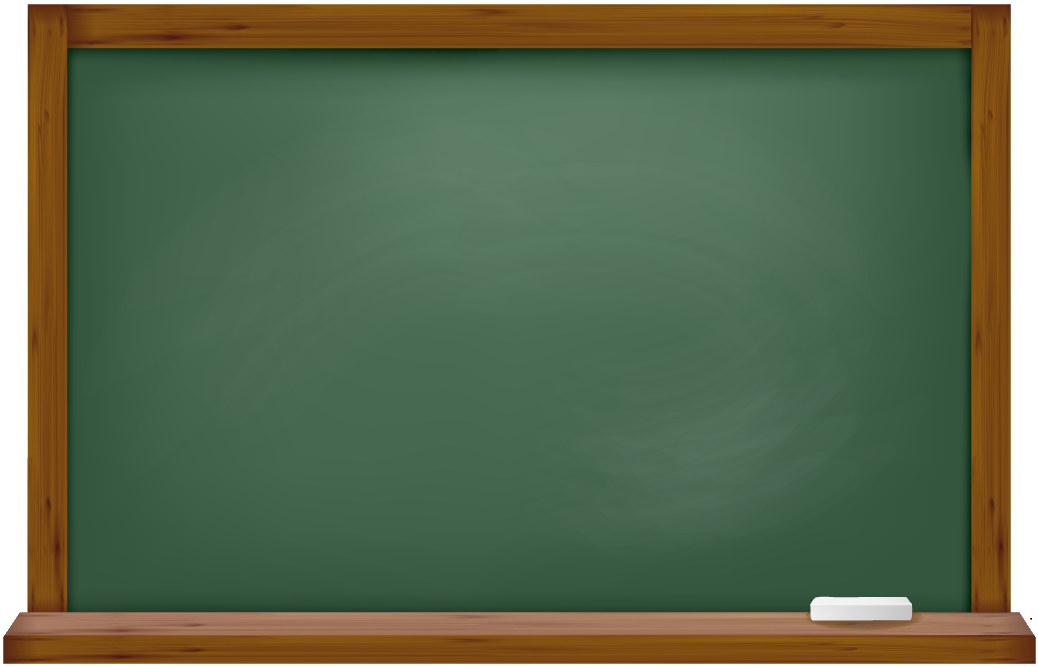 Имея перед собой формулу, легко записать числовую последовательность.
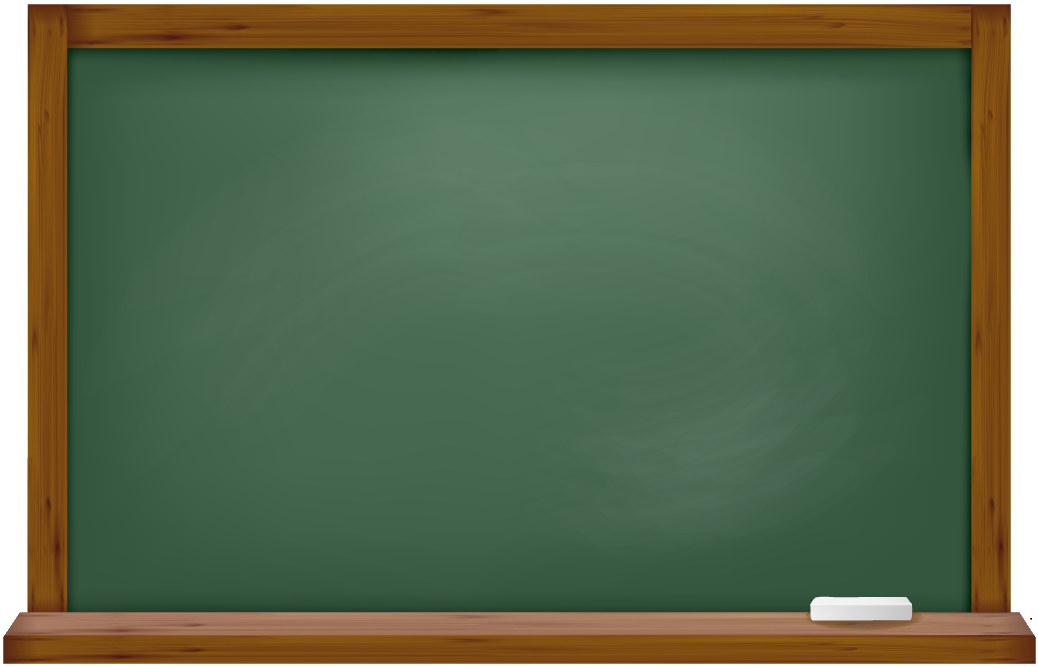 Гораздо труднее, но зато интереснее решать обратную задачу:  угадывать возможную формулу, для которой указано  несколько начальных членов.
Пример 1: 4, 6, 8, 10, 12 …